Flexires Workshop
The role of ORC towards electricity decarbonisation
Marco Baresi
Institutional Relations & Marketing Director
Brussels, 10th January 2019
What is geothermal? FIGURES
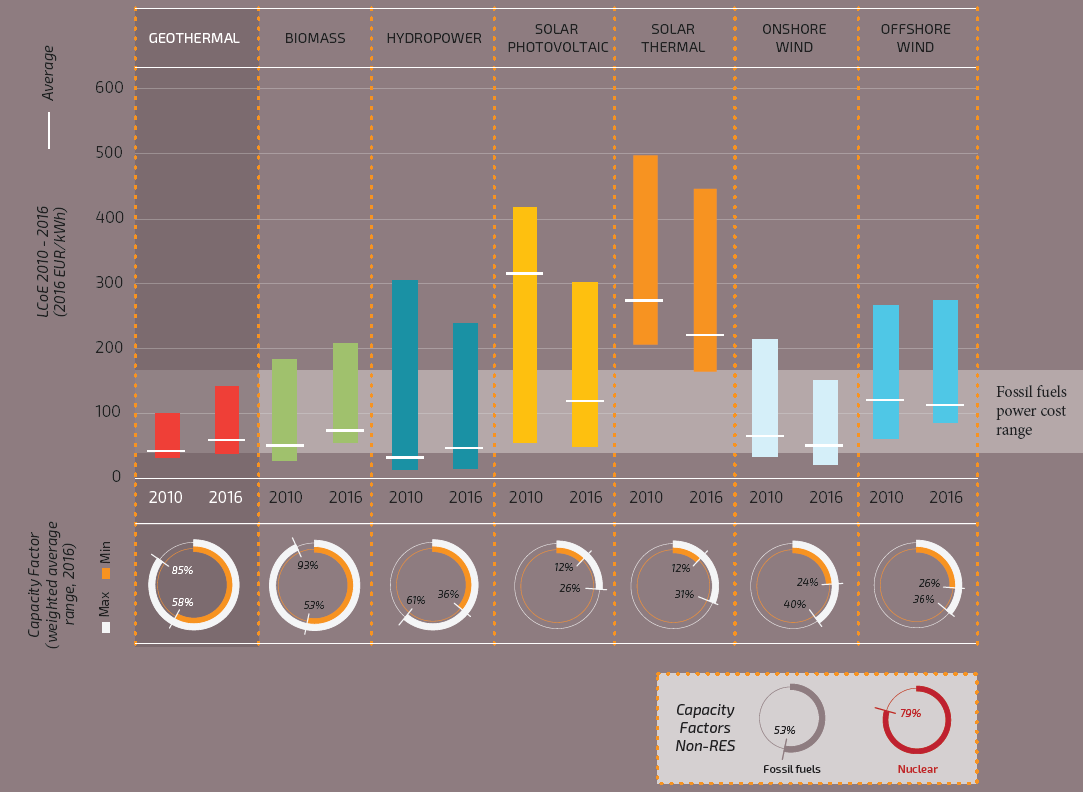 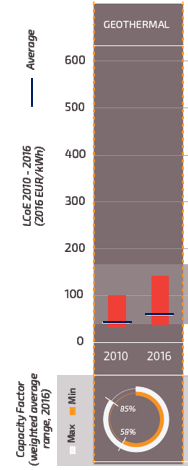 The Capacity Factor is much higher than for other renewable energy sources 
sources: Renewables 2017 Global Status Report, REN21; EUROSTAT.


LCoE comparable or lower than for other energy sources 
source: IRENA 2017.
2
The role of ORC towards electricity decarbonisation
WHAT IS GEOTHERMAL? TECHNOLOGY
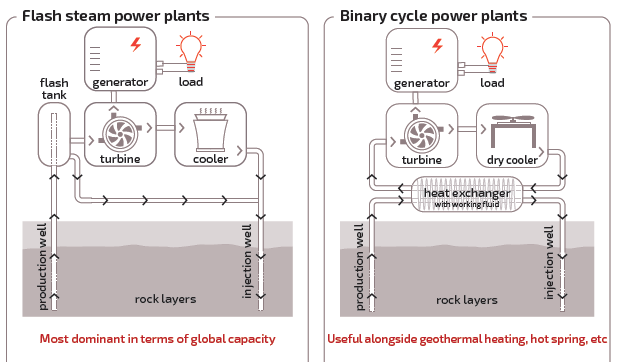 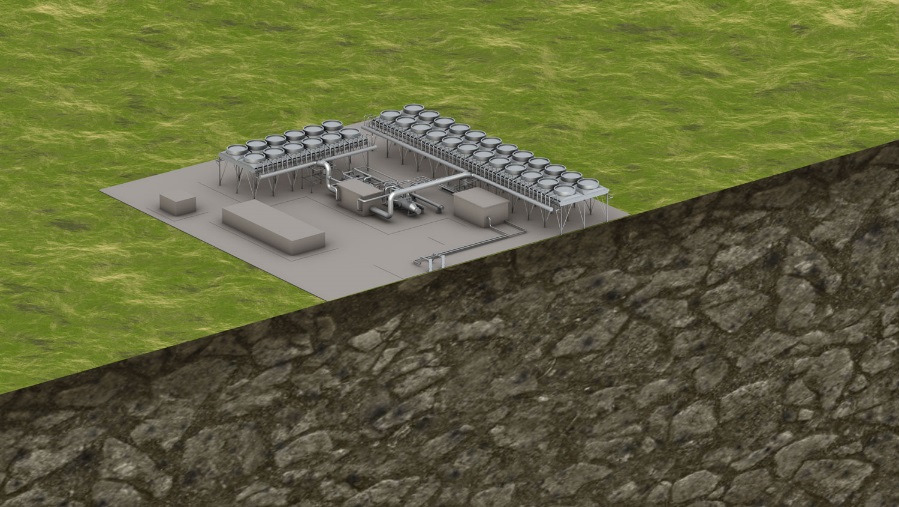 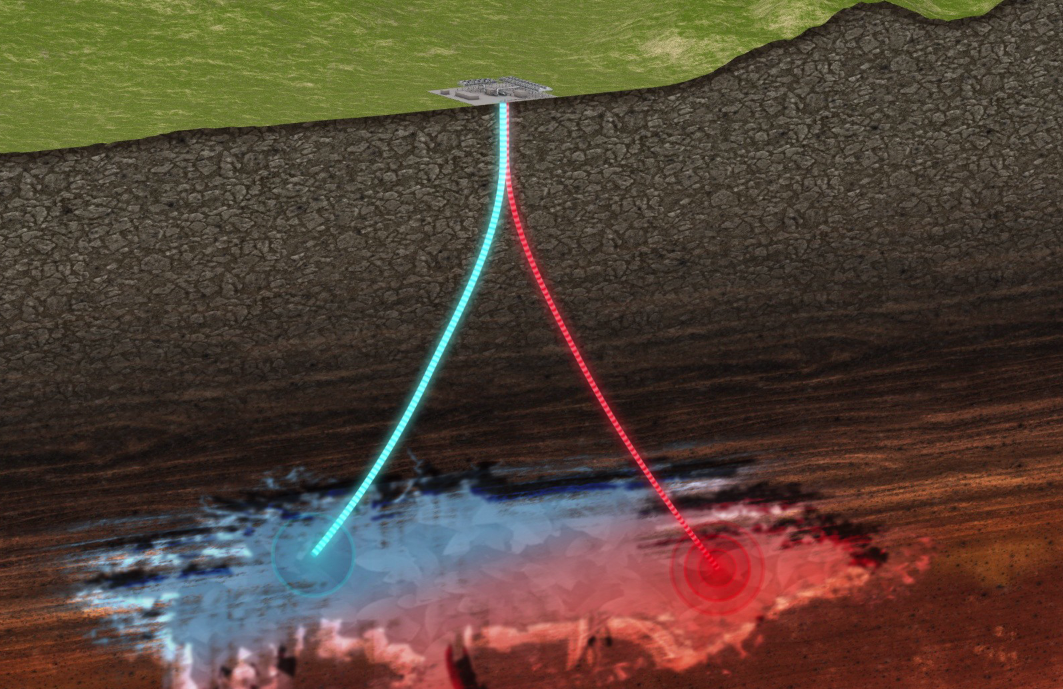 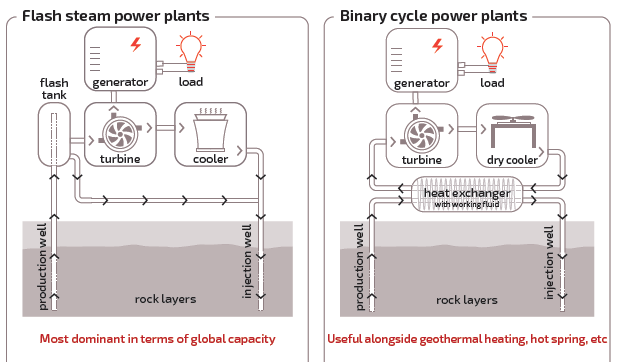 3
The role of ORC towards electricity decarbonisation
Geothermal worldwide
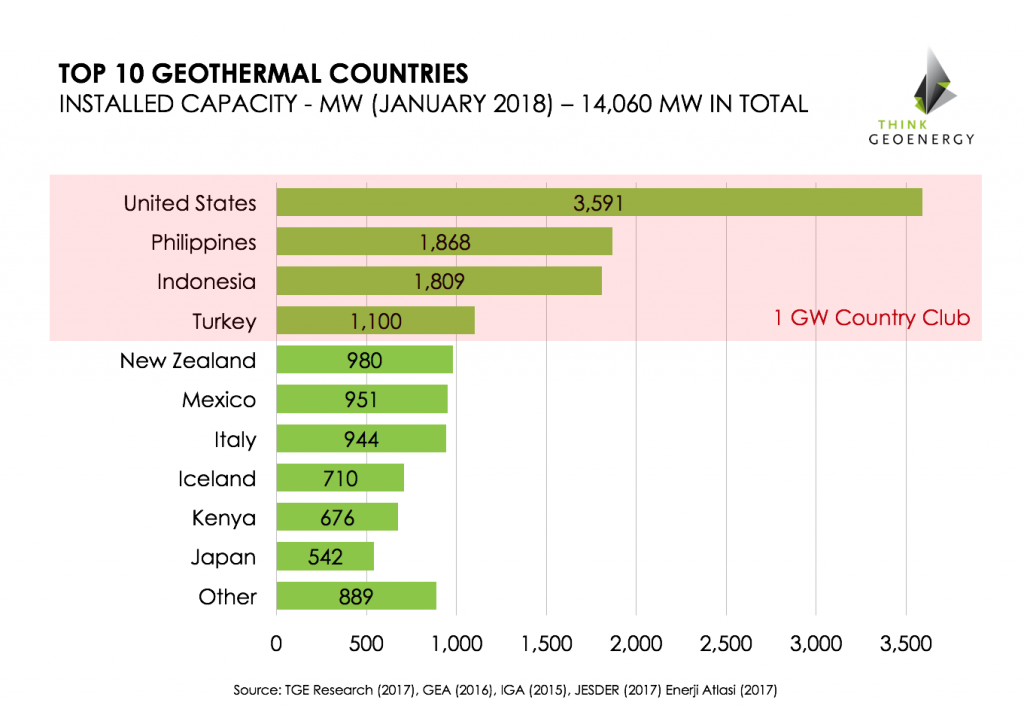 4
The role of ORC towards electricity decarbonisation
geothermal today in eu
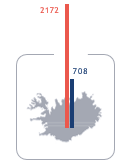 2172
708
7 countries
2,5 GWe
24 countries
44

33
14
142
64
336
2
1131
10
509
38
8
253
872
60
1
13
3
88
4
916
20
160
0.1
source: EGEC market report 2017.
17
DISTRICT HEATING
ELECTRICITY
33
5
The role of ORC towards electricity decarbonisation
102
POWER PLANTS
280
DISTRICT HEATING
GEOTHERMAL POTENTIAL in eu
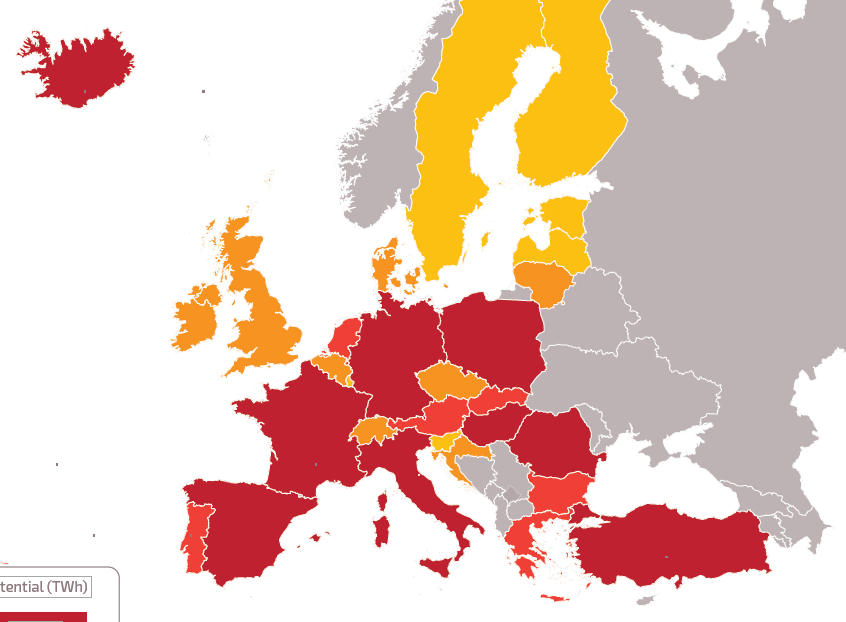 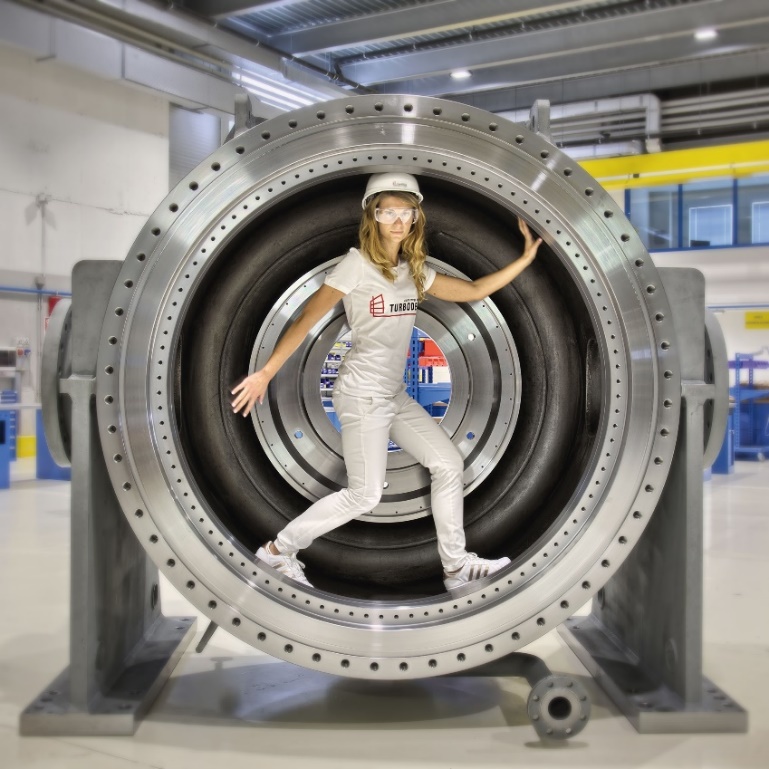 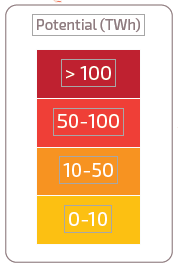 > 100
…an opportunity for EU ORC (Organic Rankine Cycle) technology leadership
Potential electricity production to 2050 
(source: EGEC Market Report 2016.)
50-100
10-50
6
The role of ORC towards electricity decarbonisation
0-10
GEOTHERMAL TIMELINE AT A GLANCE
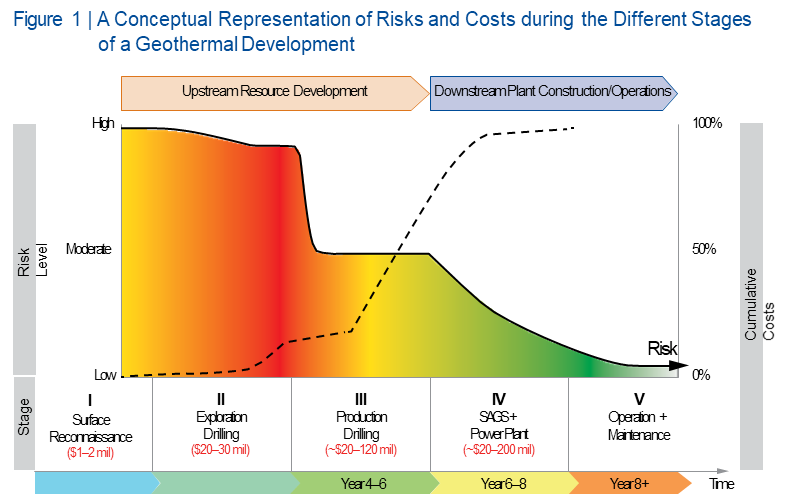 Source: 2016, Esmap (World Bank) Comparative Analysis of Approaches to Geothermal Resource Risk Mitigation.
7
The role of ORC towards electricity decarbonisation
Role of flexible GEOTHERMAL
The EU internal market has become more complex due to the fundamental change the markets are undergoing in particular regarding deployment of variable renewable electricity production”
[cit. par. 49 draft agreement on electricity market regulation]
8
The role of ORC towards electricity decarbonisation
Role of flexible GEOTHERMAL
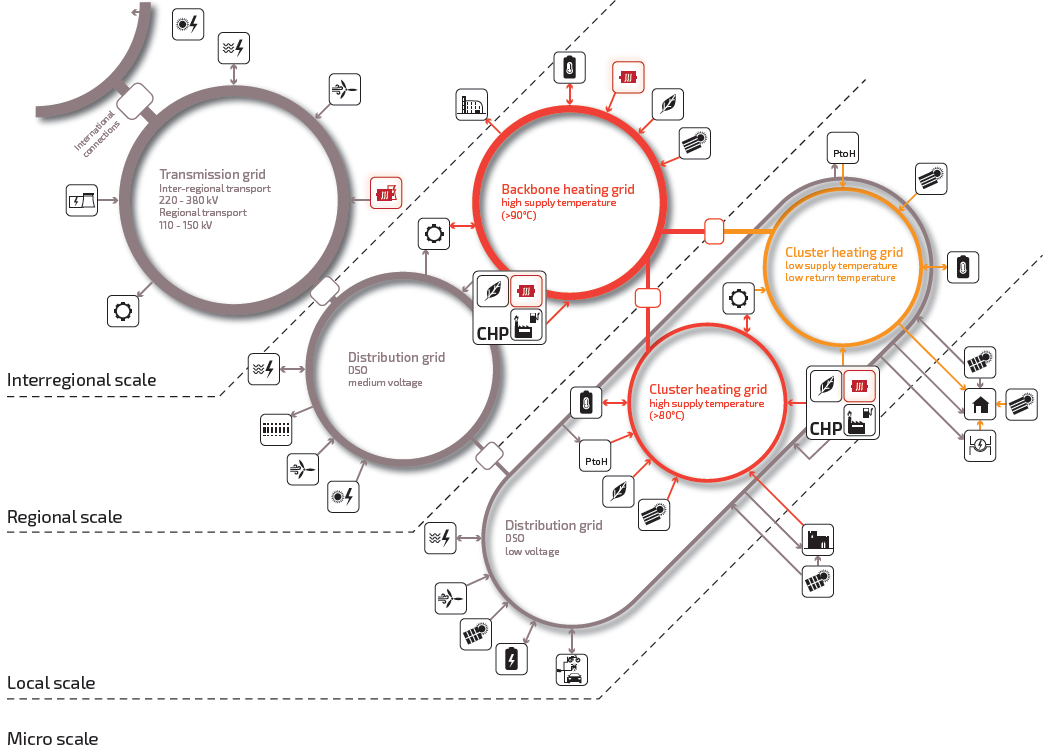 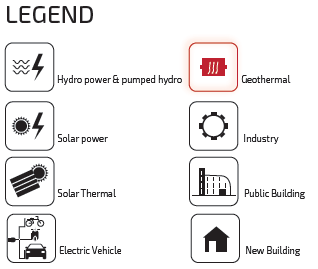 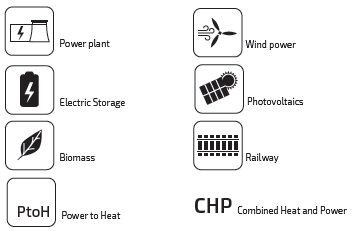 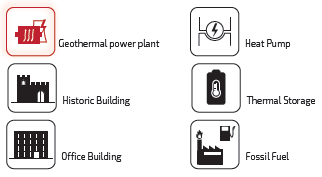 Source: Vision for deep geothermal 2018.
9
TURBODEN POWER PLANTS IN BAYERN - SWM
The Geothermal Turboden’s ORC Experience in Germany
Power can be reduced from 100% to 30% in <15 seconds 
and goes back to 100% in <15 seconds
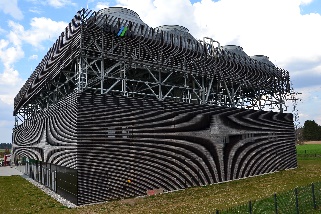 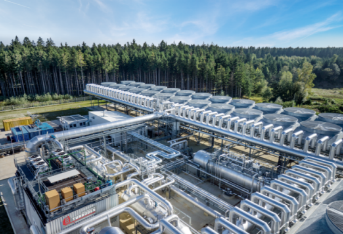 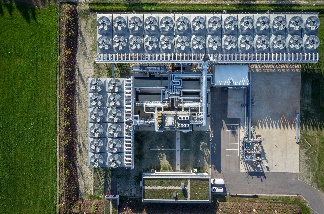 23 MWe cumulative power production
SAUERLACH 
5 MWe + 4 MWth
DÜRRNHAAR 
5.6 MWe
KIRCHSTOCKACH 
5.6 MWe
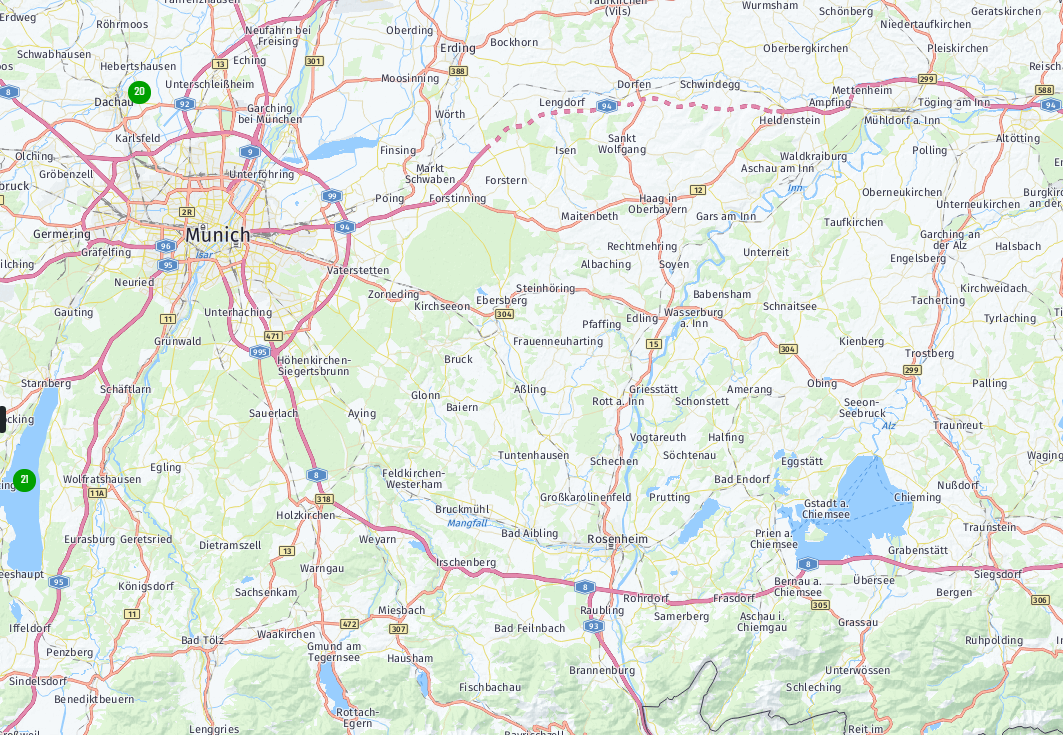 3
2
1
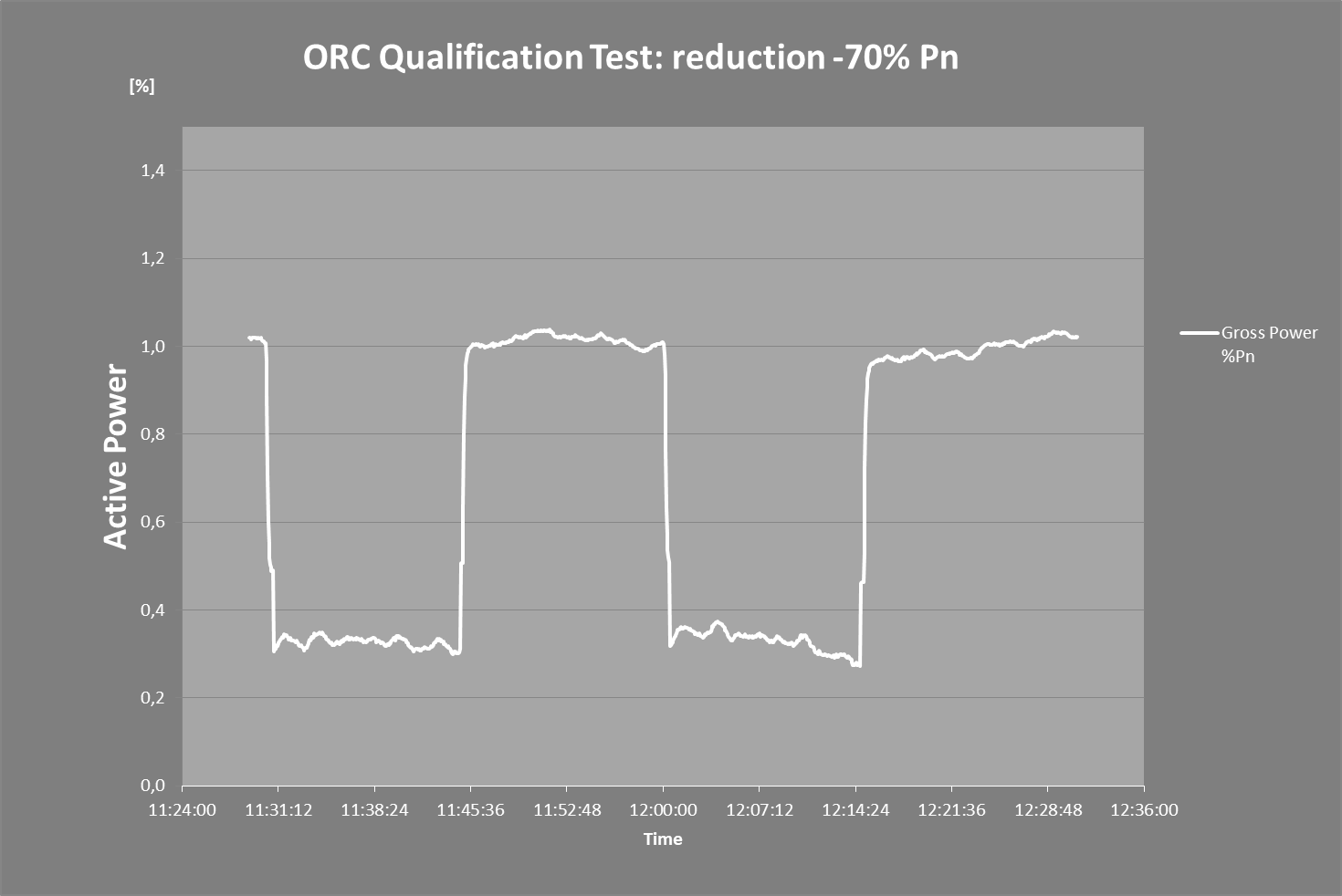 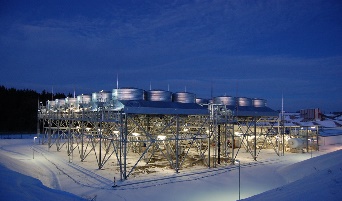 TRAUNREUT 
4 MWe + 12 MWth
4
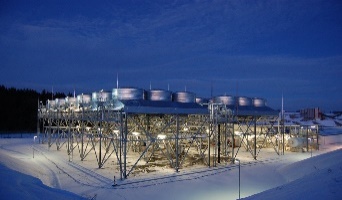 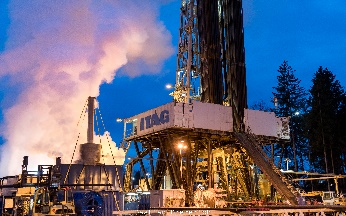 HOLZKIRCHEN 
(Start-up Q1 2019) 
3 MWe + 10 MWth
3
5
2
1
4
26 MWth 
cumulative 
heat 
production
5
10
The role of ORC towards electricity decarbonisation
[Speaker Notes: The next example I wanted to report are our binary geotermal power plants in the bavaian área (close to Munich in Germany).

The geothermy conditions in this área are challenging, the geo reservoir is about 3 miles deep, the temperatura of the hot wáter is pretty low (between 250 F and 285 F).

In the last few years we installed 4 power plants, of around 5 MW each.
In total the power plants generates around 20 MW of electricity sent to the grid and around 55 MMBtu/h of termal power (hot wáter) for district heating.]
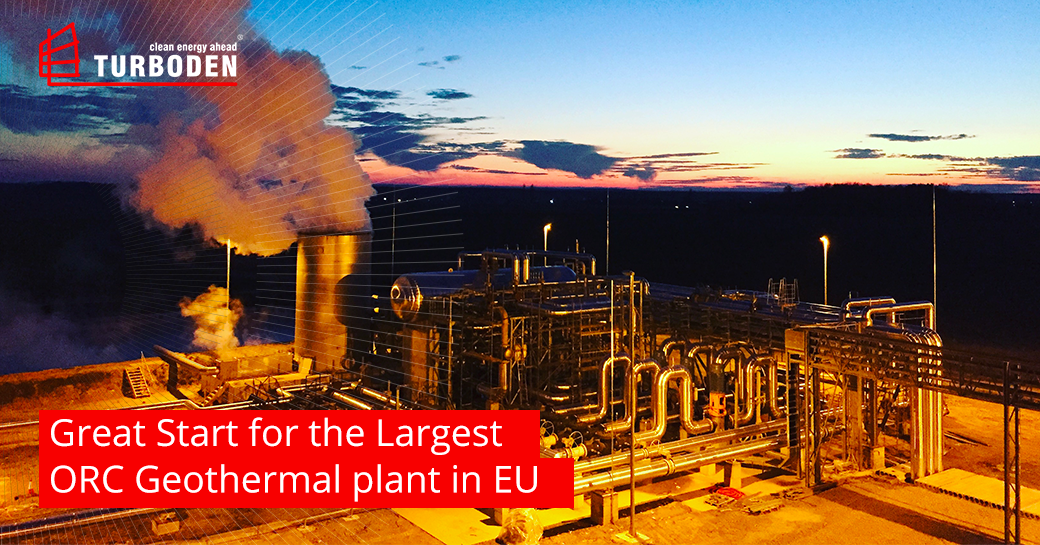